XVII Всероссийский конкурс 2024 год
«Лучшее муниципальное образование России в сфере управления общественными финансами»
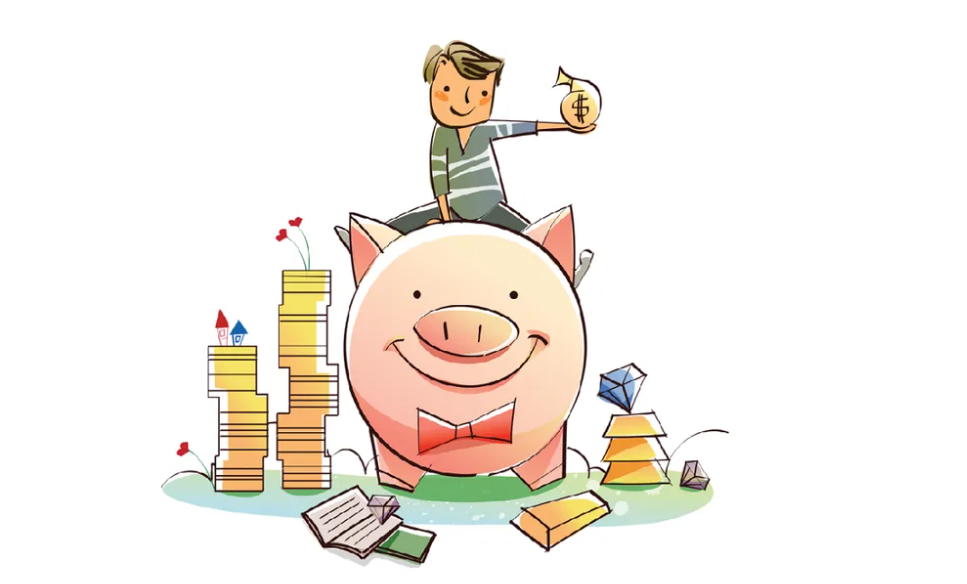 В мае 2024 г. Комитет по финансам администрации Тунгокоченского муниципального округа подал заявку в Министерство финансов Забайкальского края для участия в конкурсе
В мае 2024 г. Министерство финансов сформиловало заявку от Забайкалльского края  в Москву
По итогам конкурса Тунгокоченский округ был награжден почетной грамотой